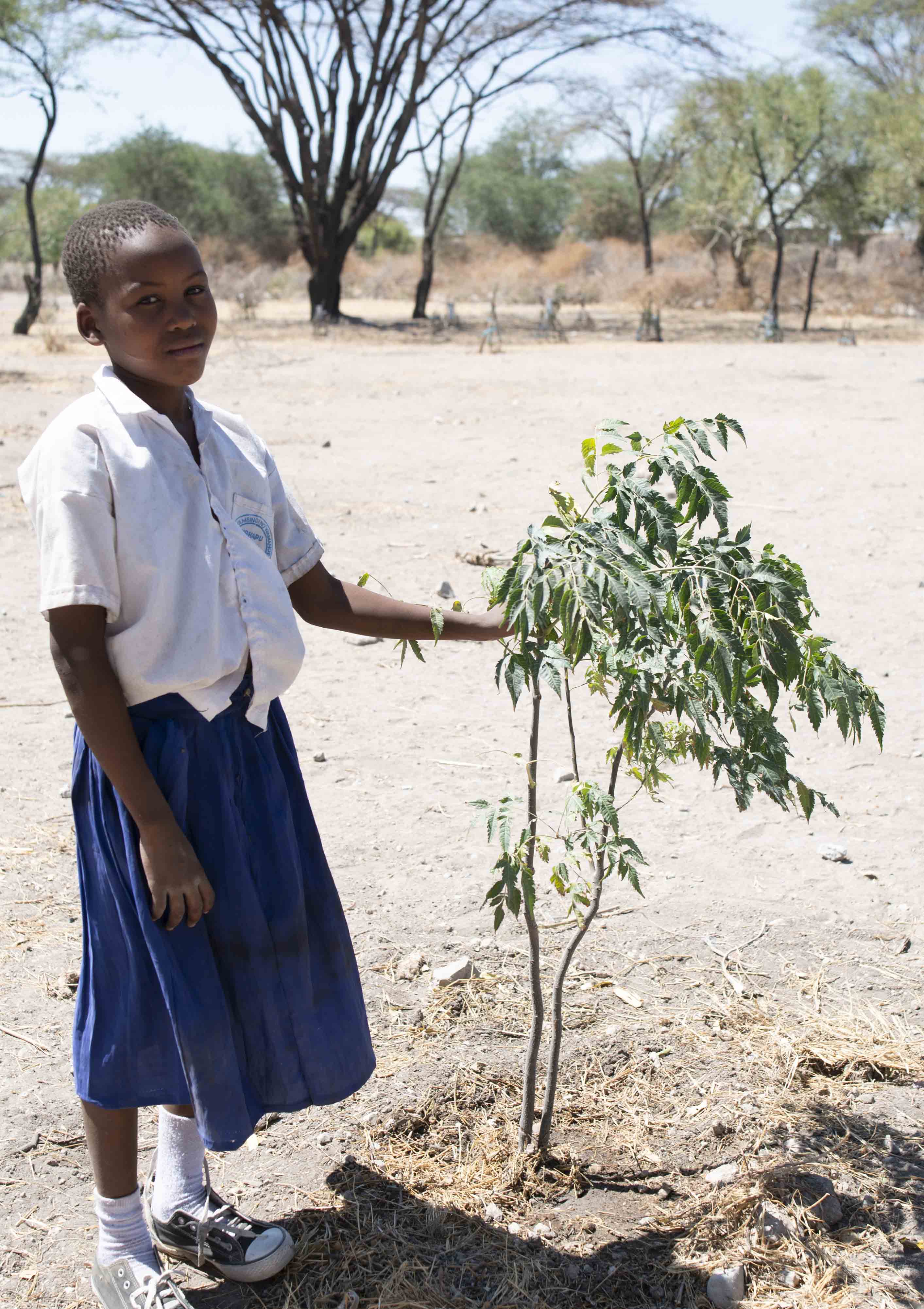 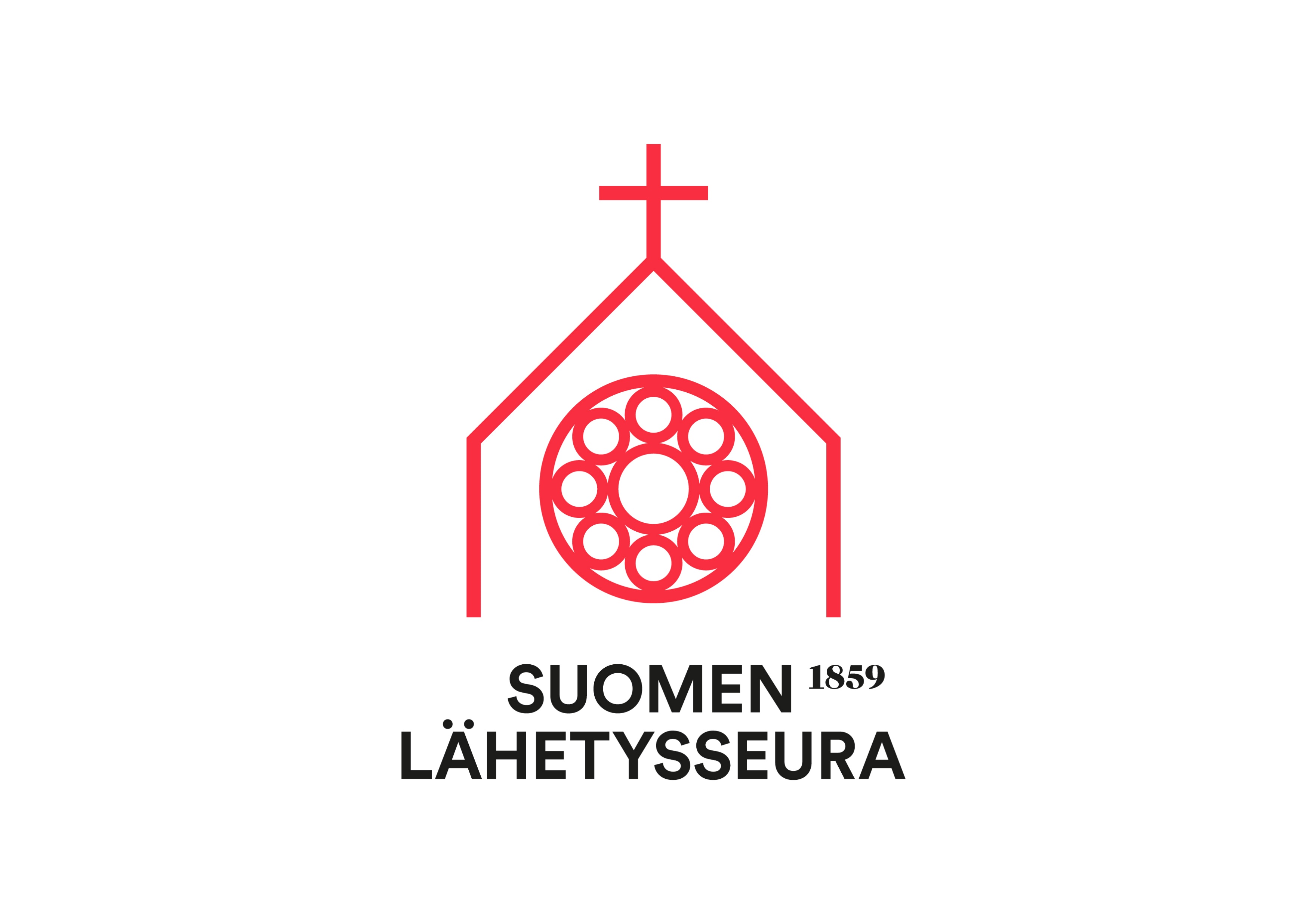 !
Ilmastonmuutoksesta kärsivät eniten kaikkein heikoimmassa asemassa olevat ihmiset, vaikka he ovat vaikuttaneet sen syntyyn vähiten.
!
Kuivuus ja äärimmäiset sääolosuhteet vievät perheiltä mahdollisuuksia elinkeinoon, ravintoon ja puhtaaseen veteen.
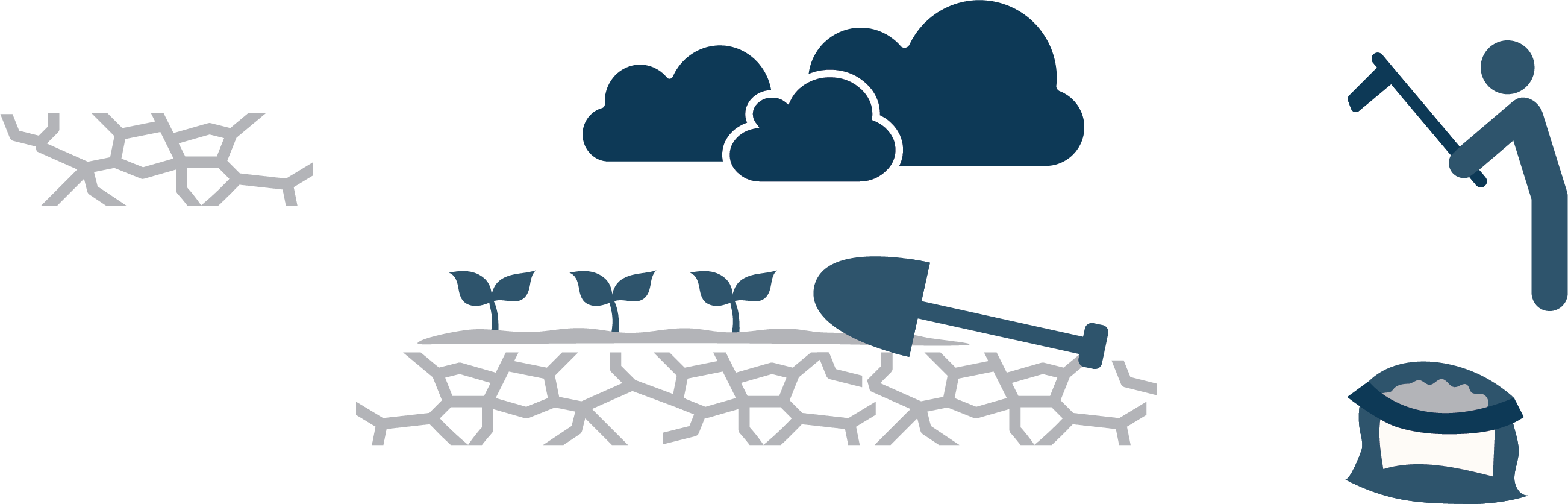 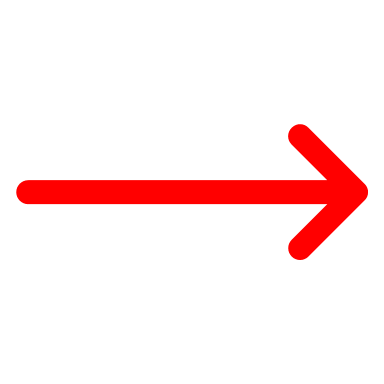 Siksi on oikeudenmukaista, että pyrimme tasaamaan ilmastonmuutoksen vaikutuksia.
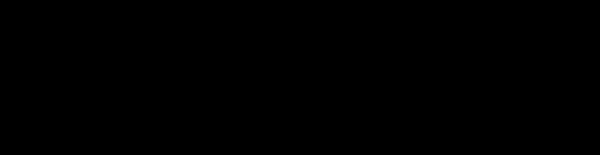 Auta tasaamaan ilmastonmuutoksen vaikutuksia!
Lahjoita
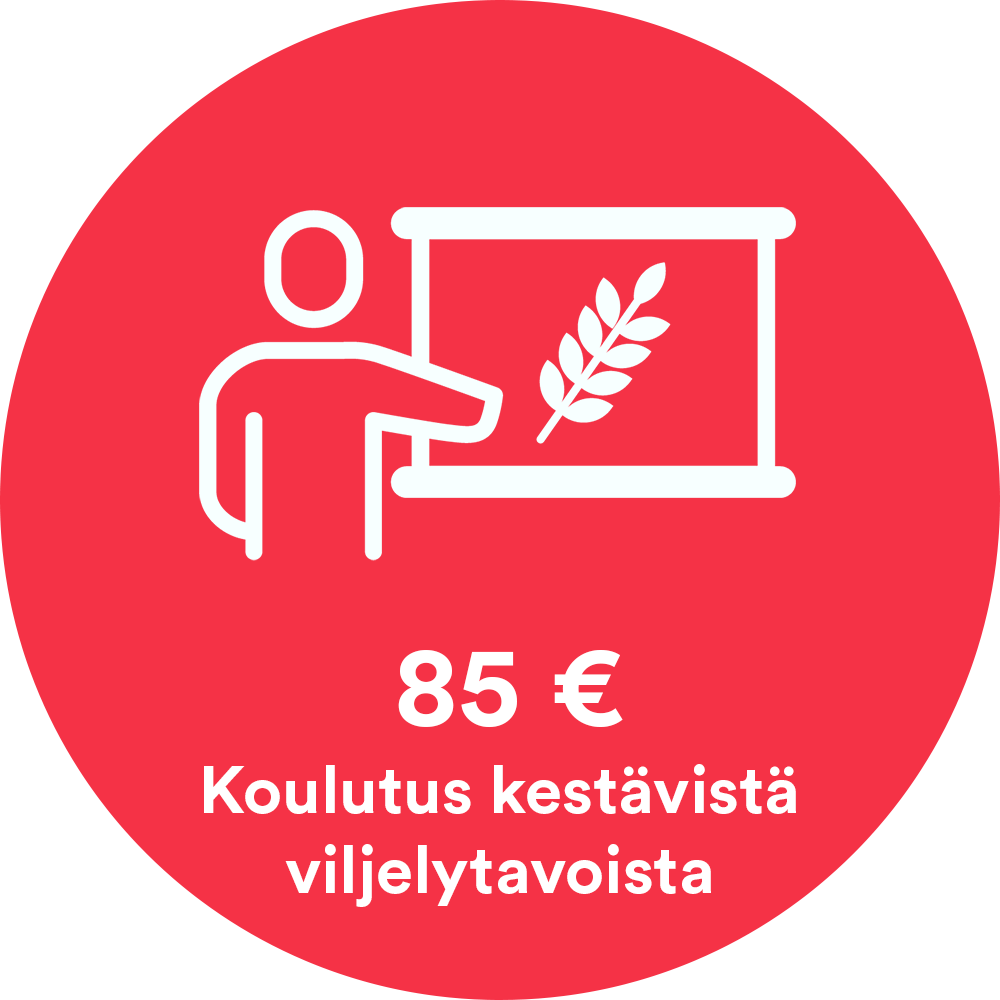 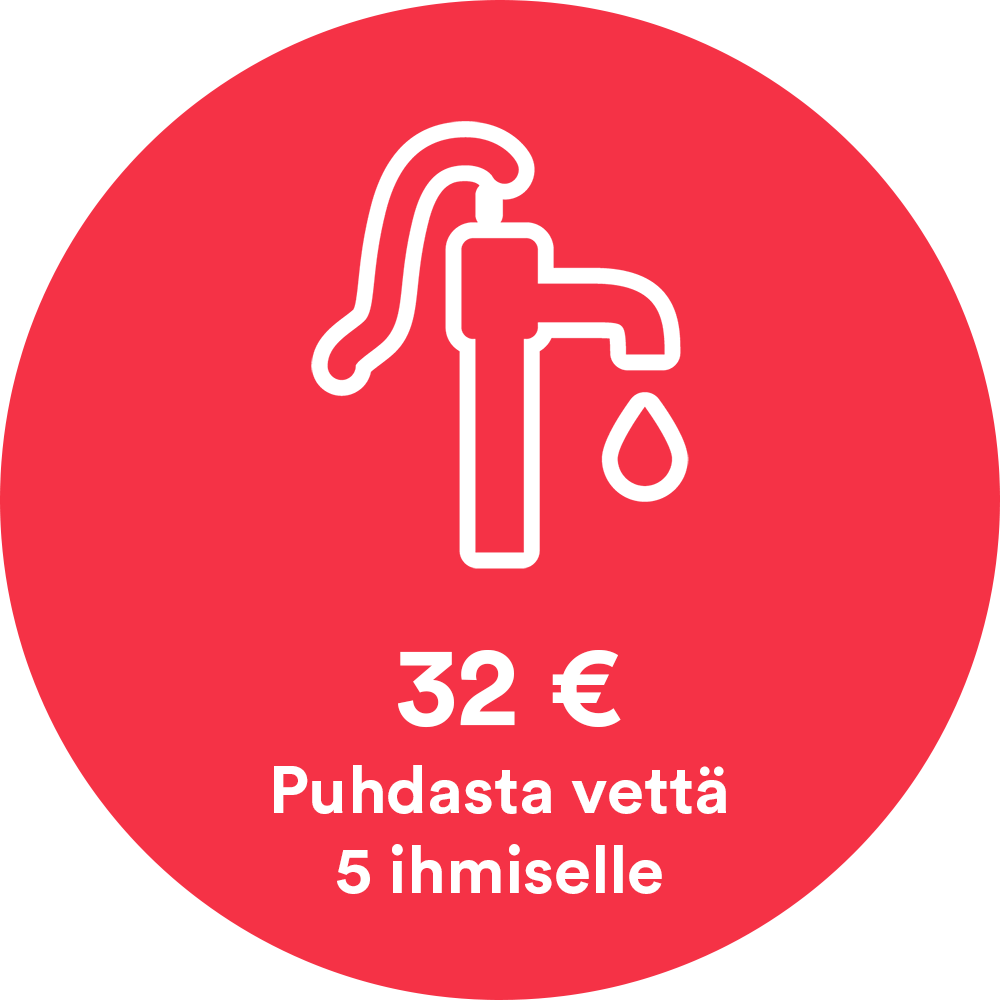 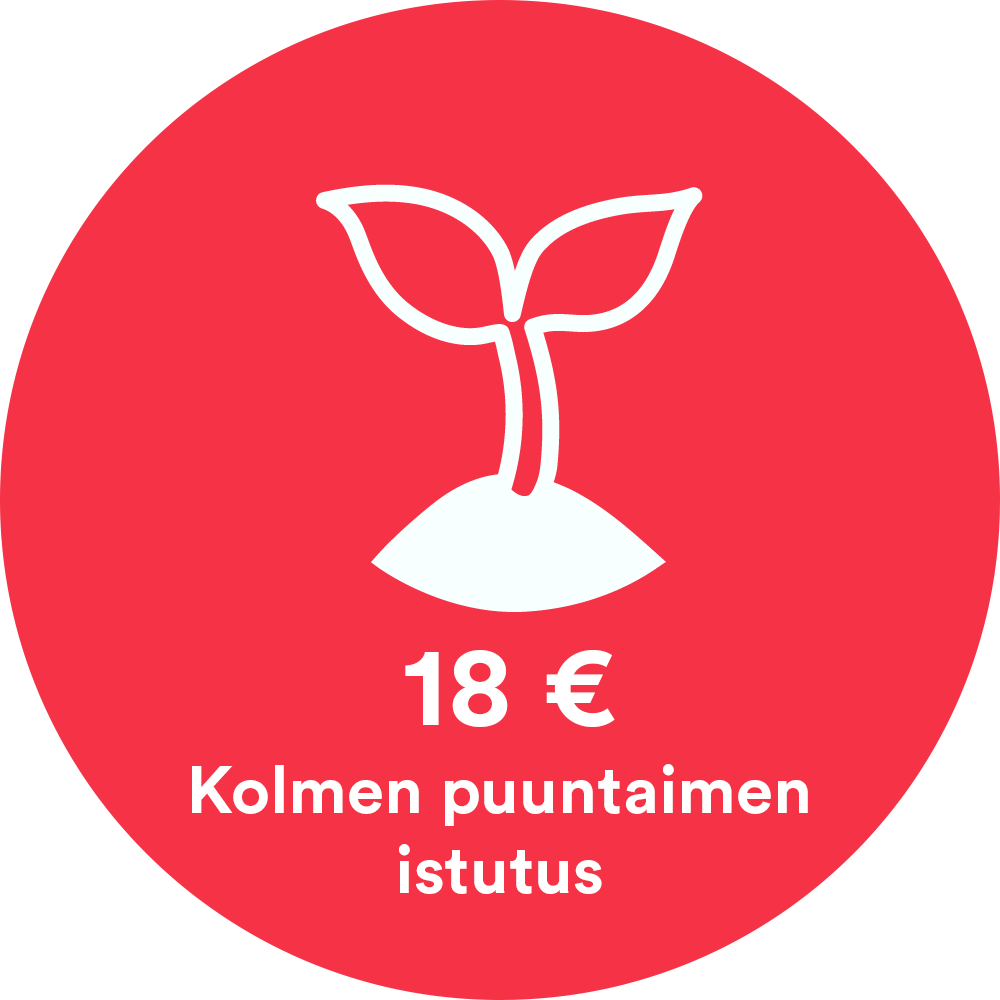 Tilisiirrolla
FI38 8000 1400 1611 30
Viesti:
Tasaus2021
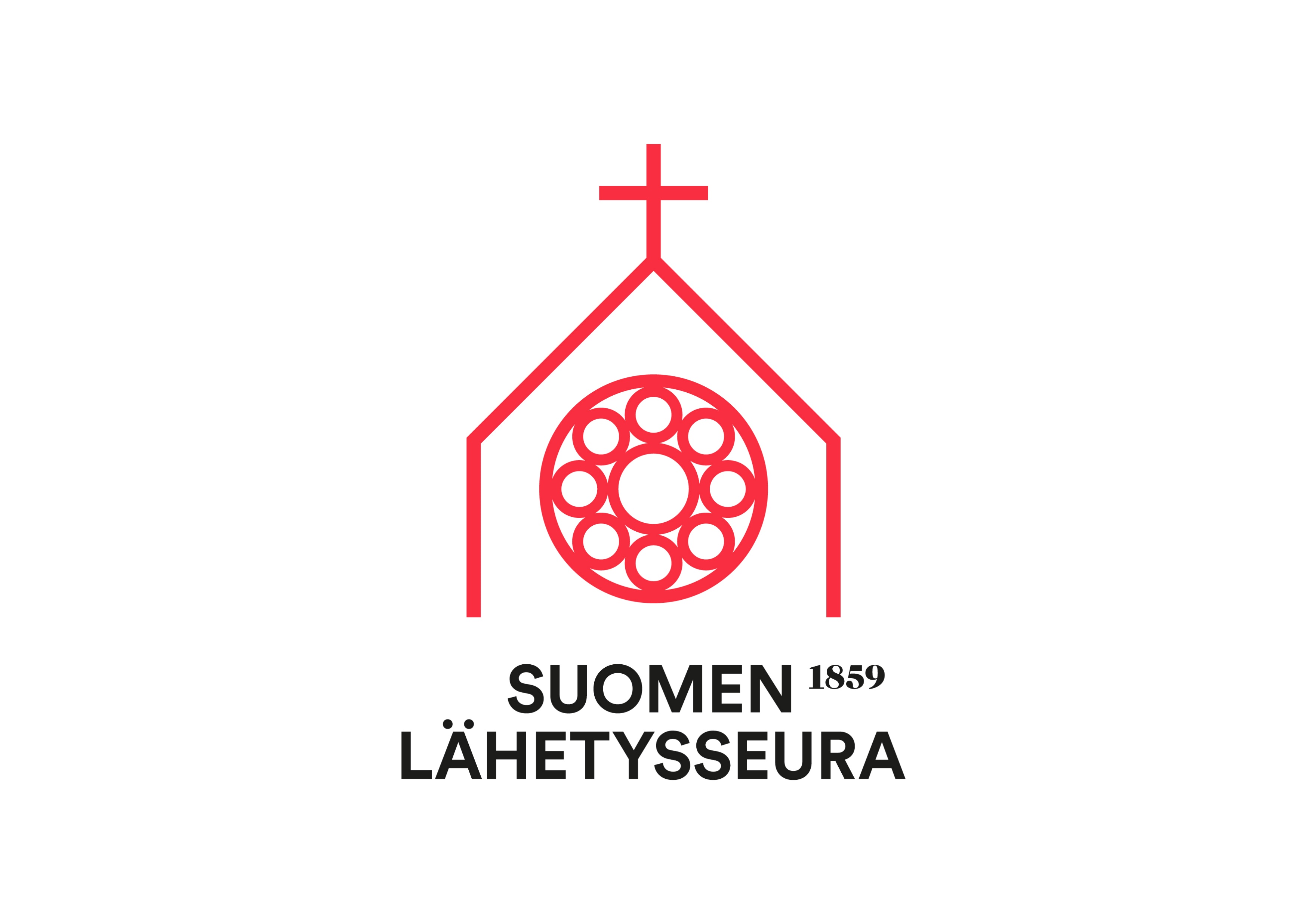 MobilePaylla
KIITOS!
xxxxxxxx
Numeroon:
Keräyslupa: Manner-Suomi RA/2020/1538, voimassa toistaiseksi 1.1.2021 alkaen, myönnetty 1.12.2020, Poliisihallitus.
[Speaker Notes: Korjaa XXXXX kohdalle seurakuntakohtainen MobilePay numero.]